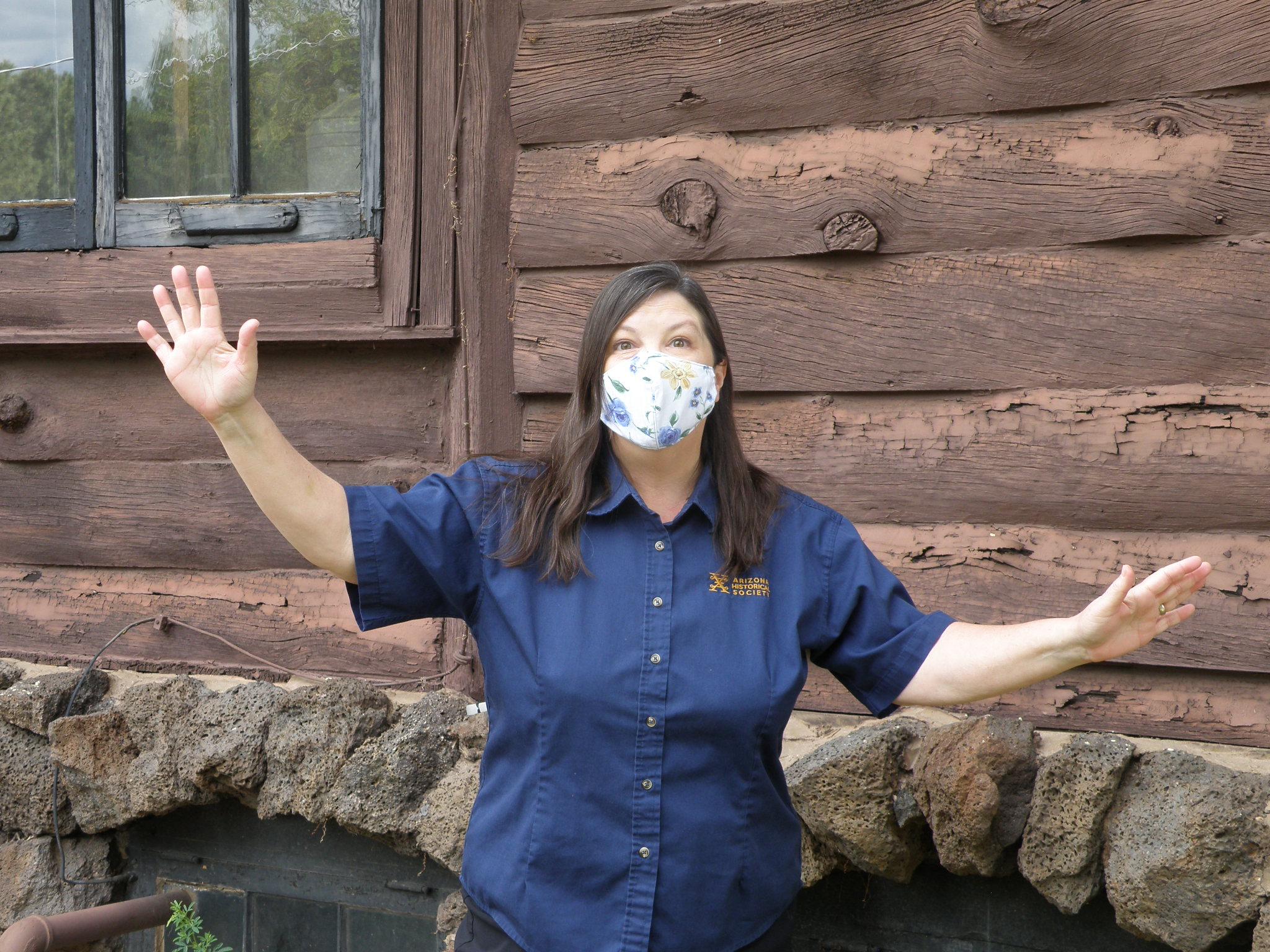 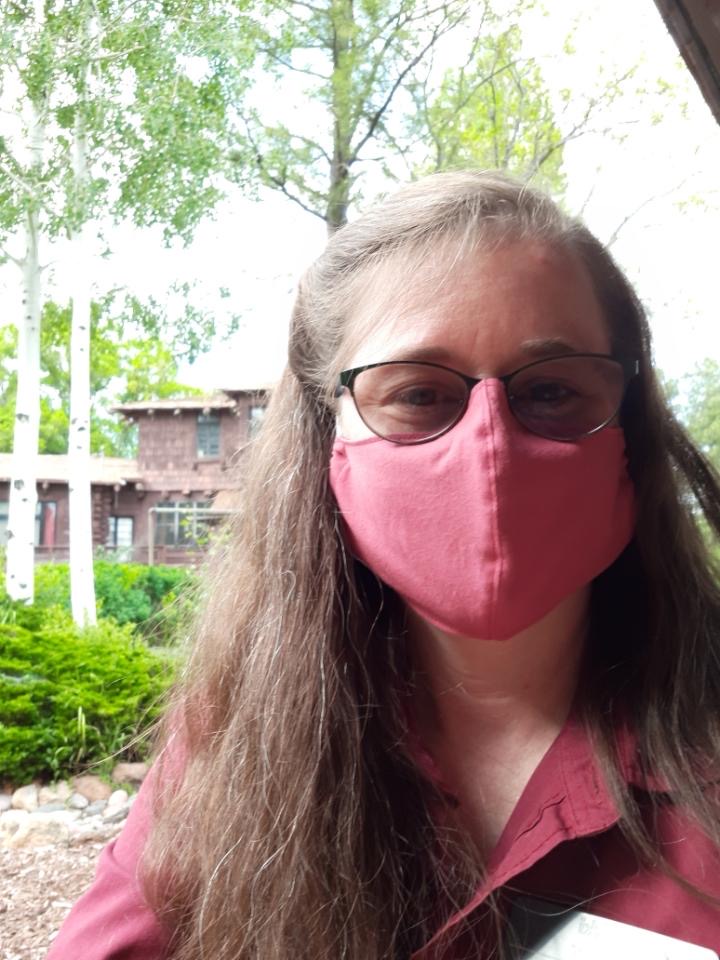 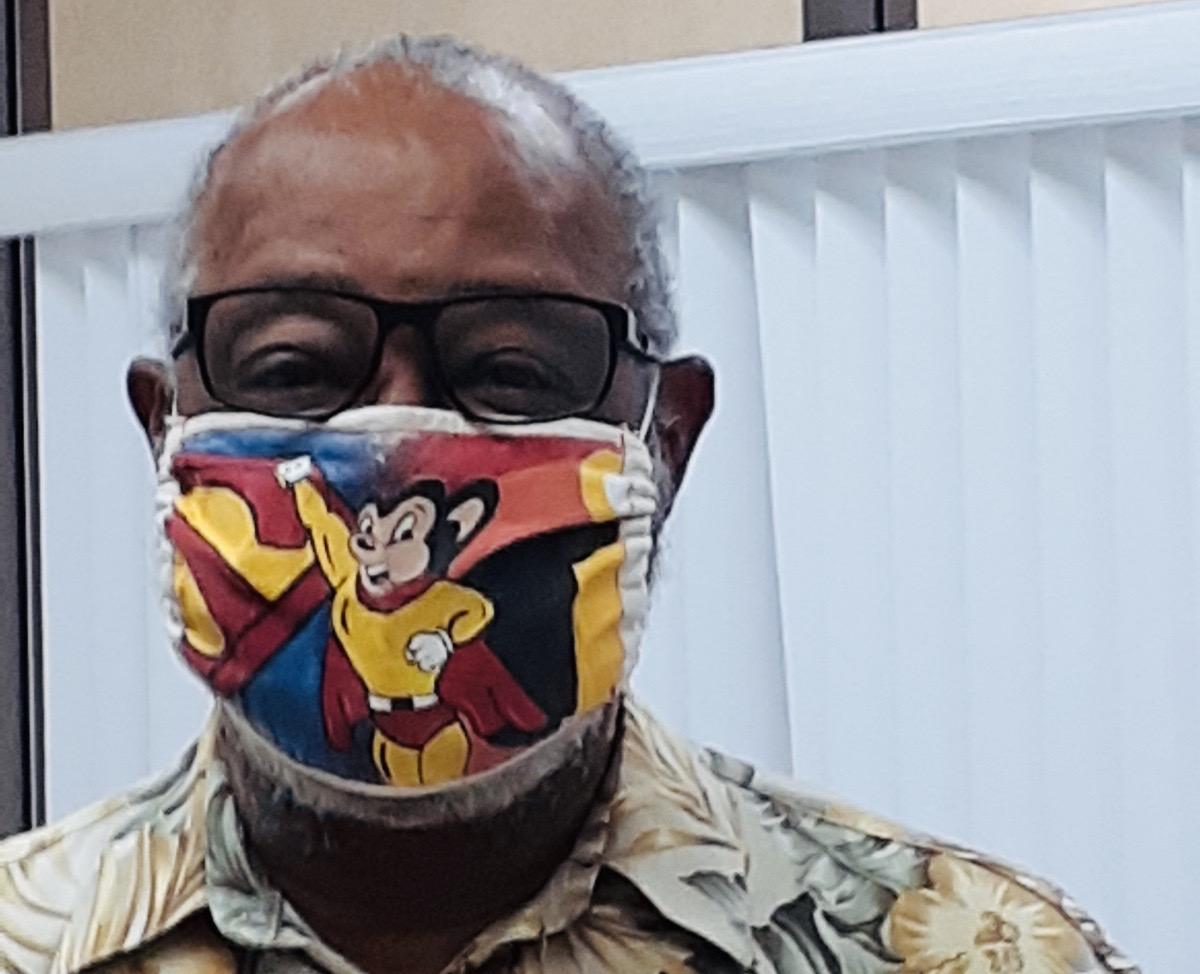 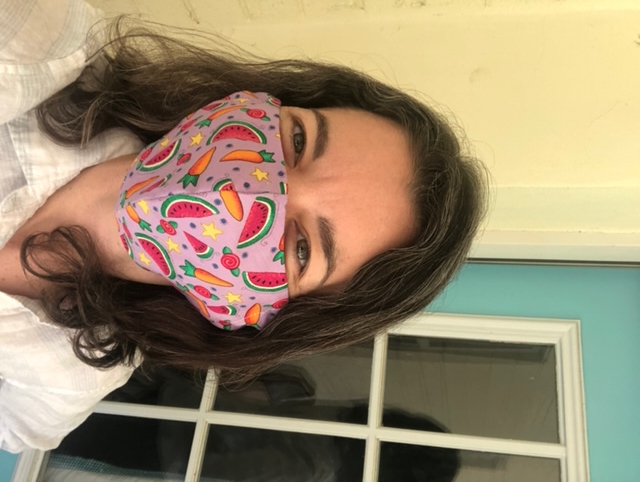 Smiles Behind the Mask
Tips for Staying Happy and Healthy at Work
Should we wear masks while working at the museum?
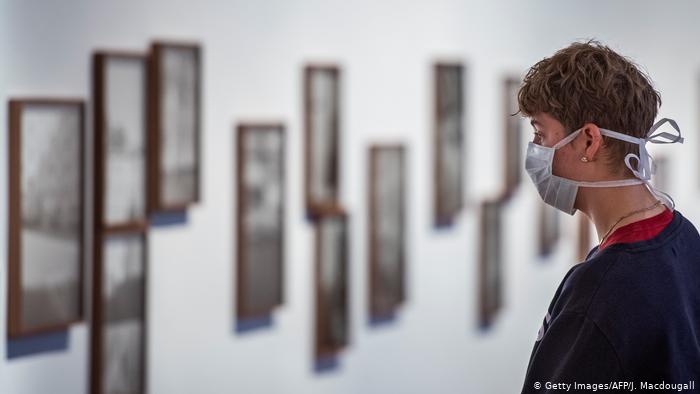 Yes, please!  Staff is asked to wear masks when in any public or common area of their respective museums. You may remove your mask when in your personal work station.
[Speaker Notes: Yes please!  For the safety of all, we ask that staff wear masks when in any public or common area inside museums.  Museum guests, vendors and visitors will be asked to wear masks, but will not be required to wear them.]
Does a mask have a front side?
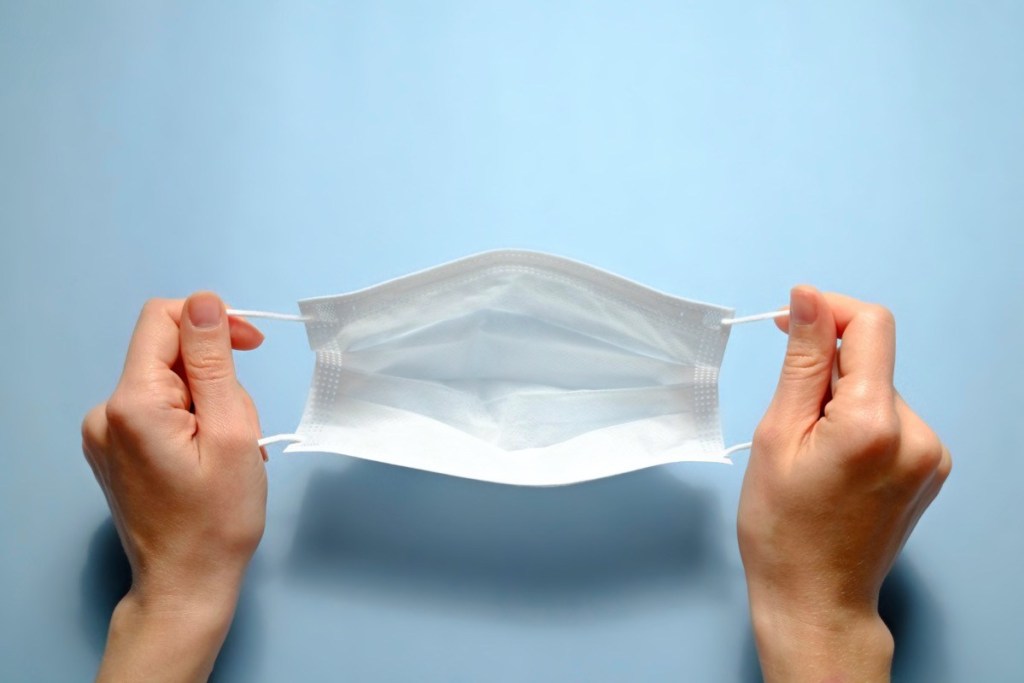 Typically...Yes!
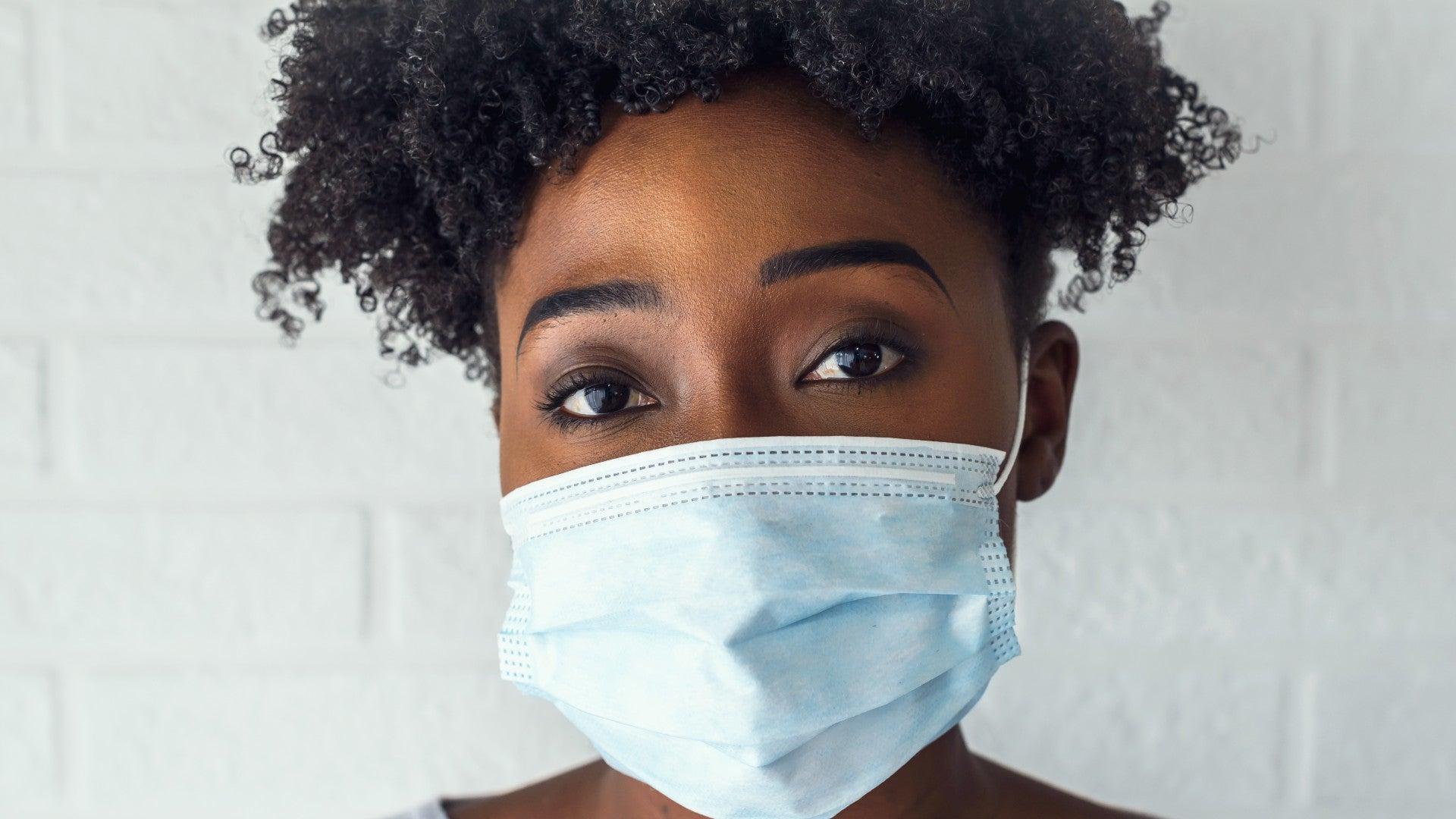 Brands of masks differ.  In this case, the blue side is waterproof - keeping droplets from others from penetrating your mask.  The white side is absorbent - if you cough, your droplets are trapped inside your mask. Check your mask to see which side is waterproof and that side should face outward.
[Speaker Notes: The blue or colored side is supposed to be worn on the outside.  The white side is to be worn on the inside.  Why? The blue is waterproof - keeping droplets from others  from penetrating into your mask.  The white side is absorbent - so if you cough, your droplets are trapped in your mask.  Blue side to the sky!]
Before adjusting your mask...
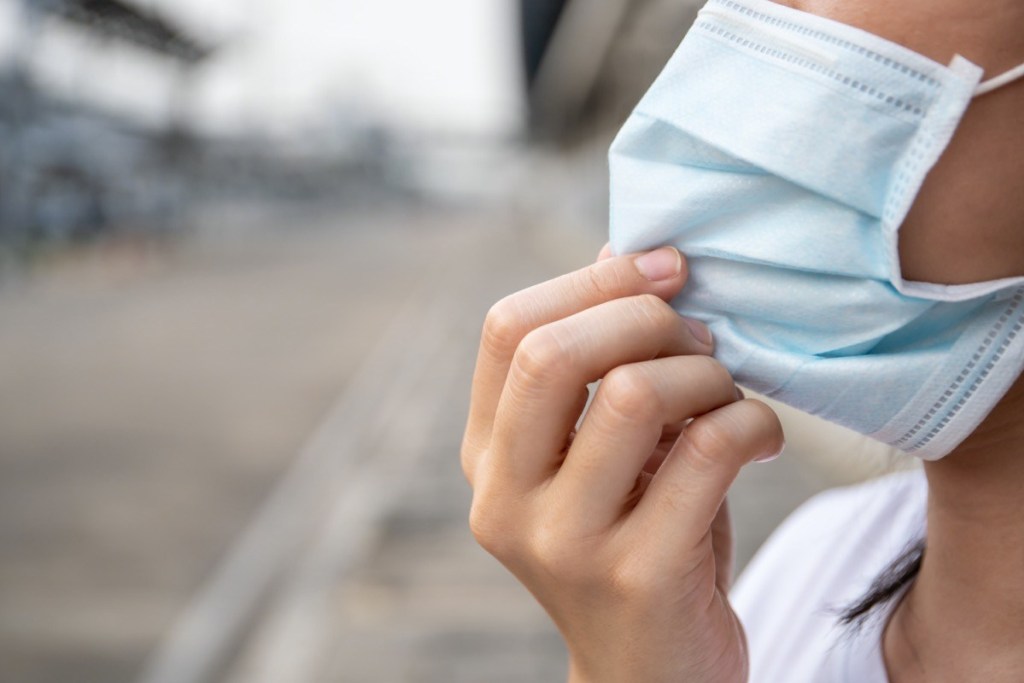 Make sure your hands are clean, and be sure to wash your hands after touching the outside of the mask.
[Speaker Notes: It's best to avoid touching your face in general.]
Do I need to cover my nose?
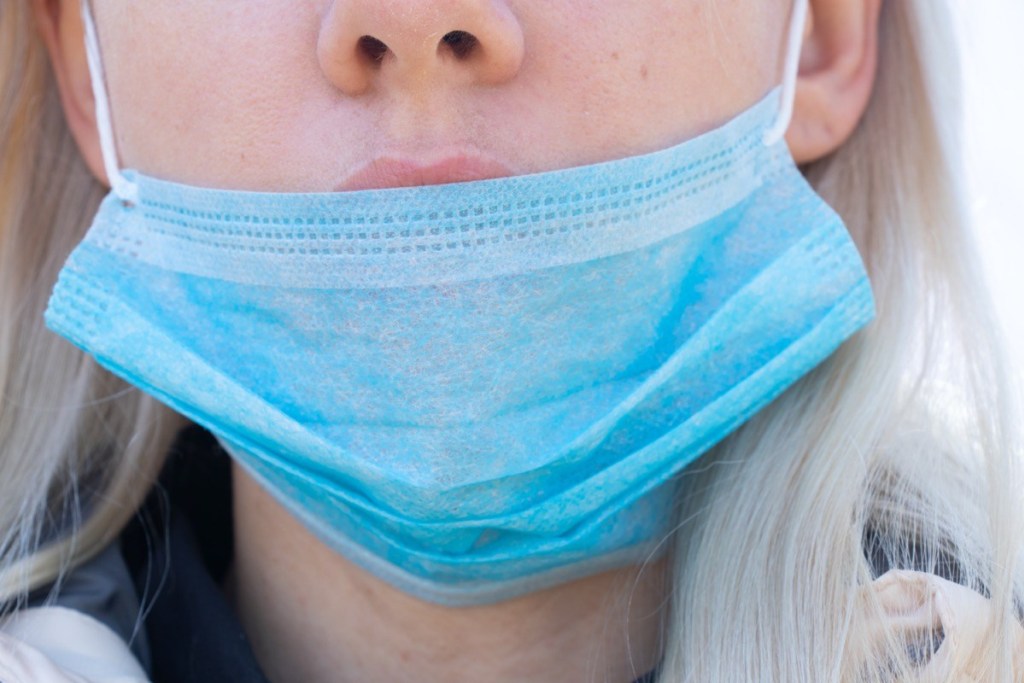 Yes!  Breathe through your mask.  (Not around it.)
[Speaker Notes: Many people wearing their masks below the nose.  While it will still protect others if you are coughing or sneezing, it will not protect you from COVID-19 if someone else nearby is infected and coughs.  Remember to cover your nose.]
Vote! When should you put on your mask?
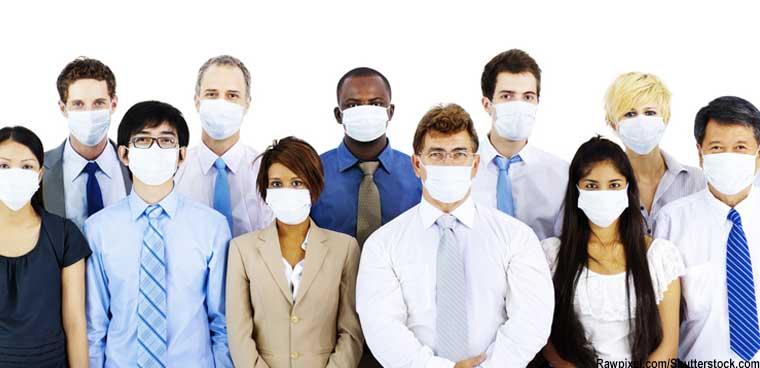 A.  When you first arrive inside the museum
B.  Before you enter the museum
[Speaker Notes: Without the mask, you're susceptible to inhaling particles in the air.  Put on your mask ahead of entering an area of risk.]
Can I wear the same mask all day at work?
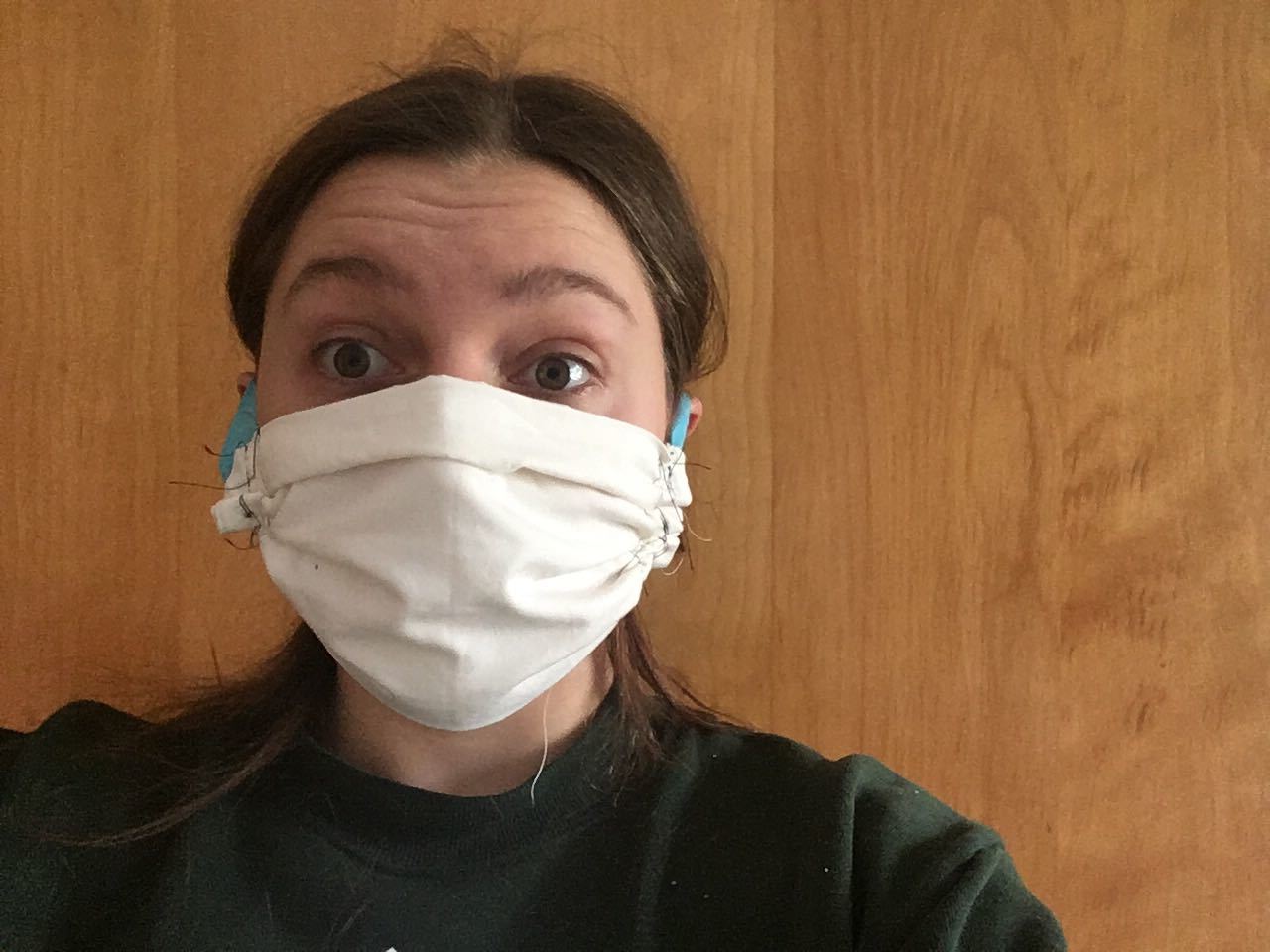 A mask should be changed periodically throughout your work day.
Do I need to wash my cloth mask?
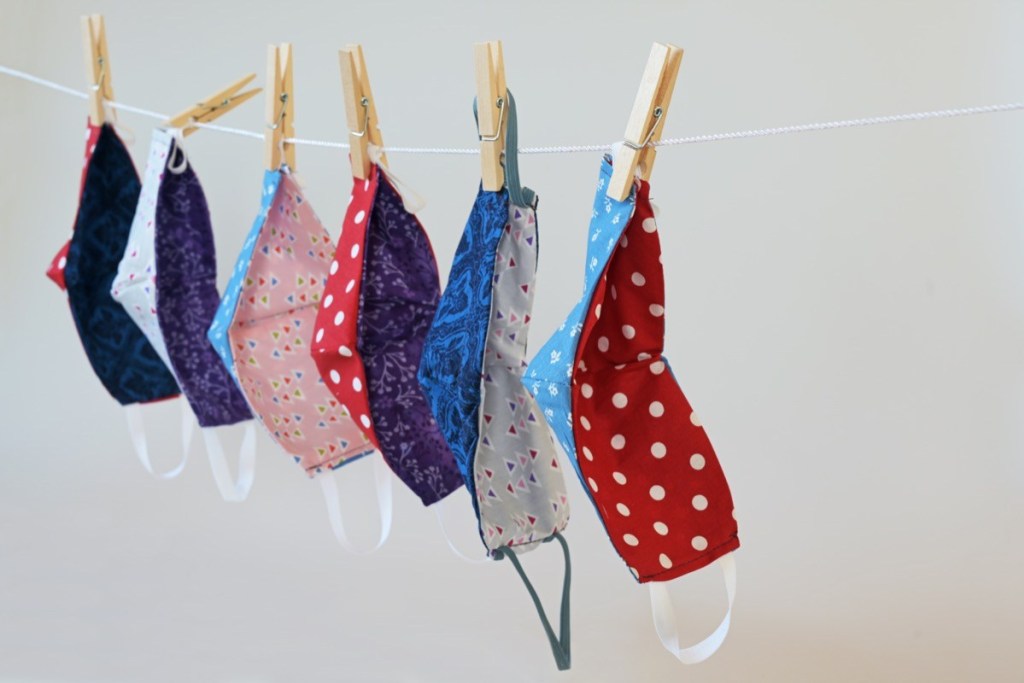 Yes!  Not washing it is the same as wearing a contaminated mask.
[Speaker Notes: If you use a cloth mask, not washing it is the same as wearing a contaminated mask. A washing machine with the hot water setting on, using your normal detergent should be sufficient for cleaning it. Once clean, the mask should be thoroughly dried, on a clothesline or dryer.]
How do I prevent foggy glasses?
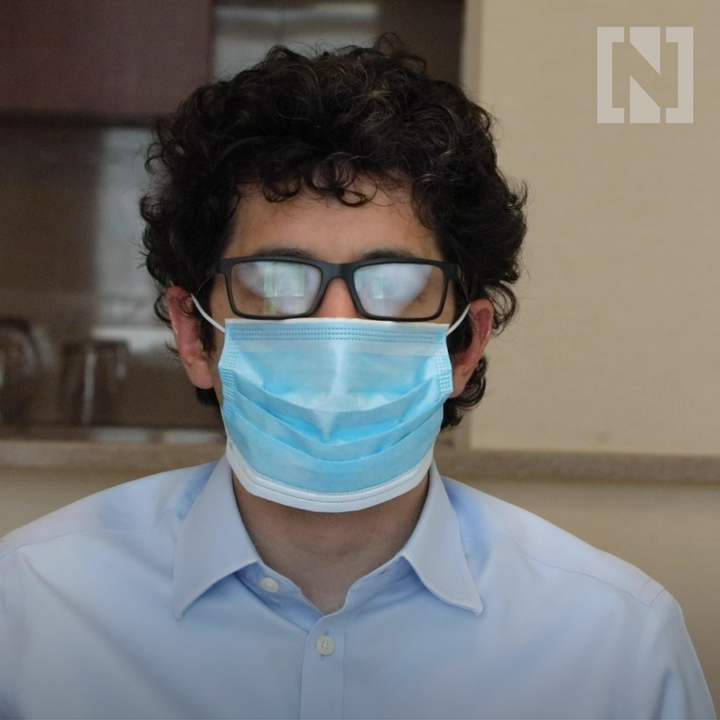 Use a mask with a nose bridge that can be shaped to fit your face
Pull the mask up high enough to put eye glasses over the top of your mask
Place tissue under the top edge of your mask to absorb moisture
[Speaker Notes: When your warm breath escapes through the top of the mask, it hits the lenses of your glasses and causes them to fog up. To avoid this problem, buy masks with a nose bridge or masks that can be shaped to fit the face. Also, pull the mask up high enough to put your glasses over the top edge of the mask.  Notice the blue side of his mask is facing outward.]
Remember...
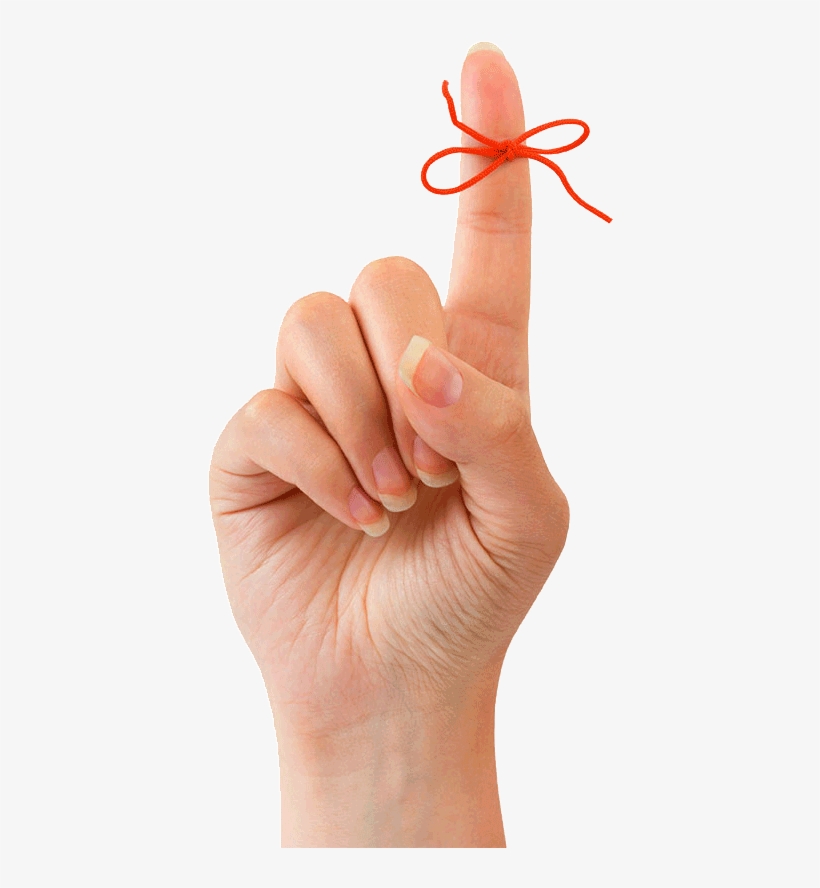 Please do not wear masks with political messaging.
Is social distancing still necessary when wearing a mask?
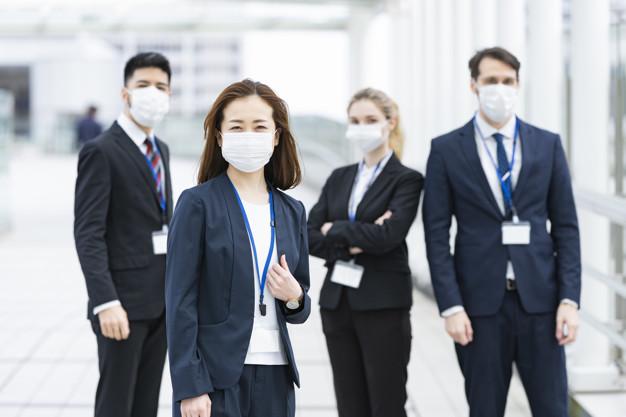 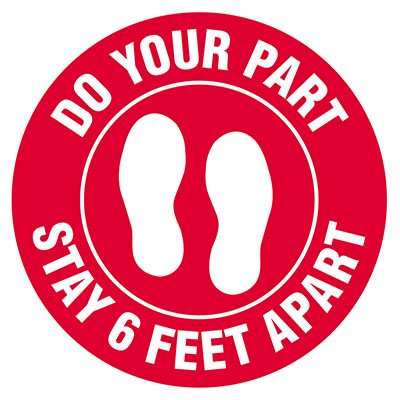 Yes!  Masks decrease risk, but social distancing is ultimately the most important step you can take to keep safe.
[Speaker Notes: Many people think the mask is 100 percent reliable, but it is meant to decrease the risk. Ultimately, social distancing is the most important step you can take to to keep safe.  At AHS, we ask that people always respect the minimum 6ft social distancing guideline.]
Do I need to wear a mask when behind a sneeze barrier?
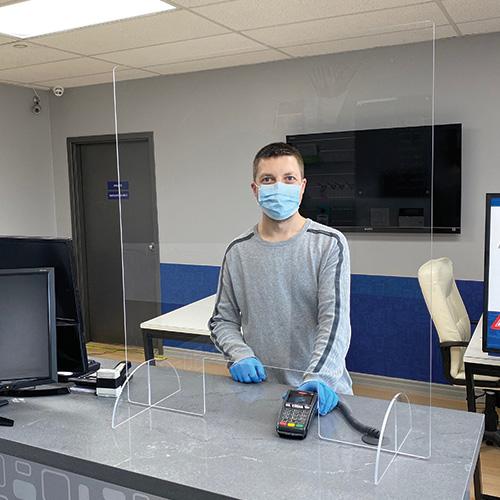 It is best to keep masks on even when behind a shield.
[Speaker Notes: The public is expecting staff to be wearing masks.]
How should visitors be greeted?
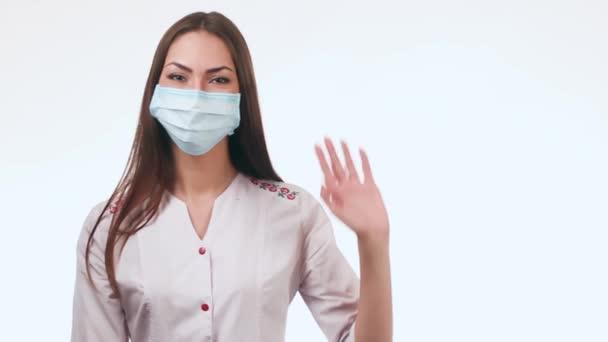 When greeting visitors, add a friendly wave to your “Hello!”
[Speaker Notes: Visitors cannot see your smiling face behind the mask.  When greeting visitors, add a friendly wave to your “hello!”   They cannot see your happy smile.]
Keep your workstation germ-free!
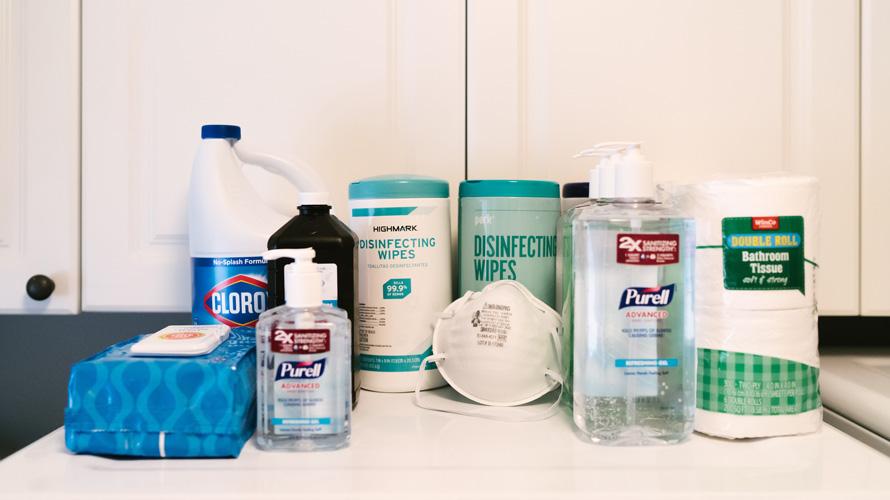 Be the guardian of your personal workstation.Wash your hands frequently.
Sanitize your...
Phone
Light Switch
Door Knob
Keyboard
Mouse...
Help keep common work areas clean
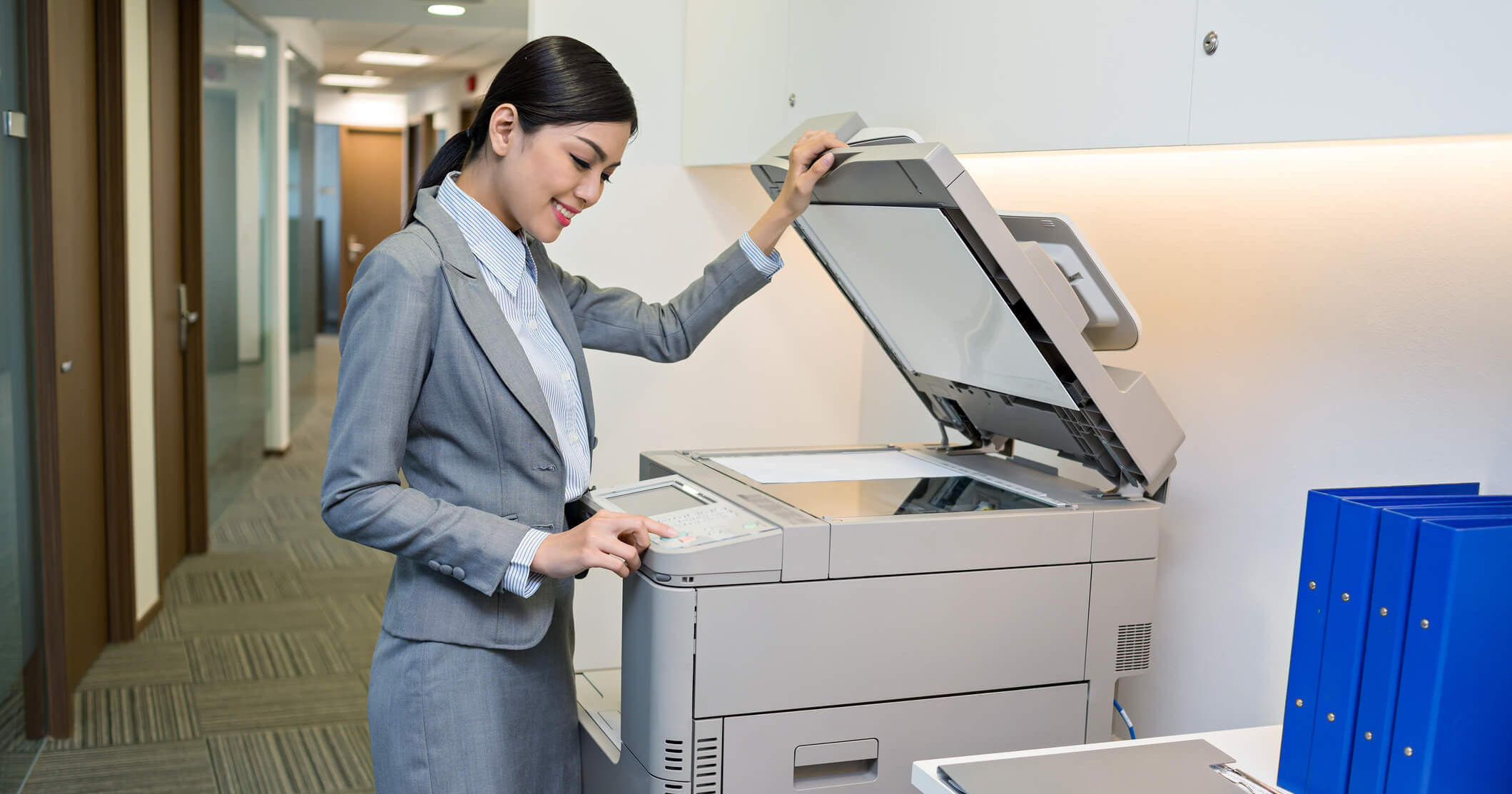 Clean copiers before and after use, wiping with a cloth sprayed with disinfectant. 

Arizona History Museum:
Administrative team will support sanitizing of staplers and tape dispenser.

Arizona Heritage Center:
These items have been removed for your safety.
Should I spray disinfectant on my keyboard?
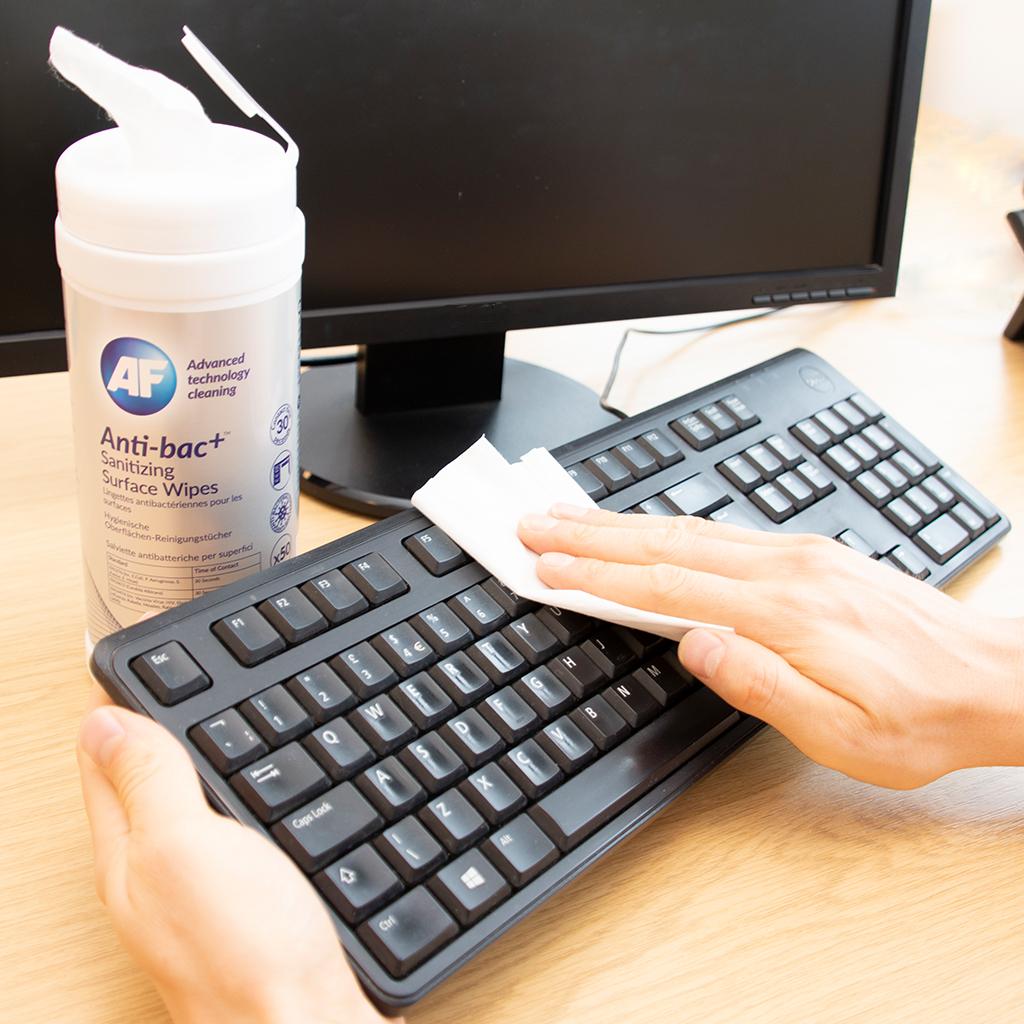 No.  Spray disinfectant on a clean, single-use paper towel and wipe the keyboard.  Spraying disinfectant directly on keyboards and other electronic equipment can damage them.
How should I wash my hands?
Follow these five steps every time:
Wet your hands with clean, running water (warm or cold), turn off the tap, and apply soap.
Lather your hands by rubbing them together with the soap. Lather the backs of your hands, between your fingers, and under your nails.
Scrub your hands for at least 20 seconds.
Rinse your hands well under clean, running water.
Dry your hands using a clean towel or air dry them.
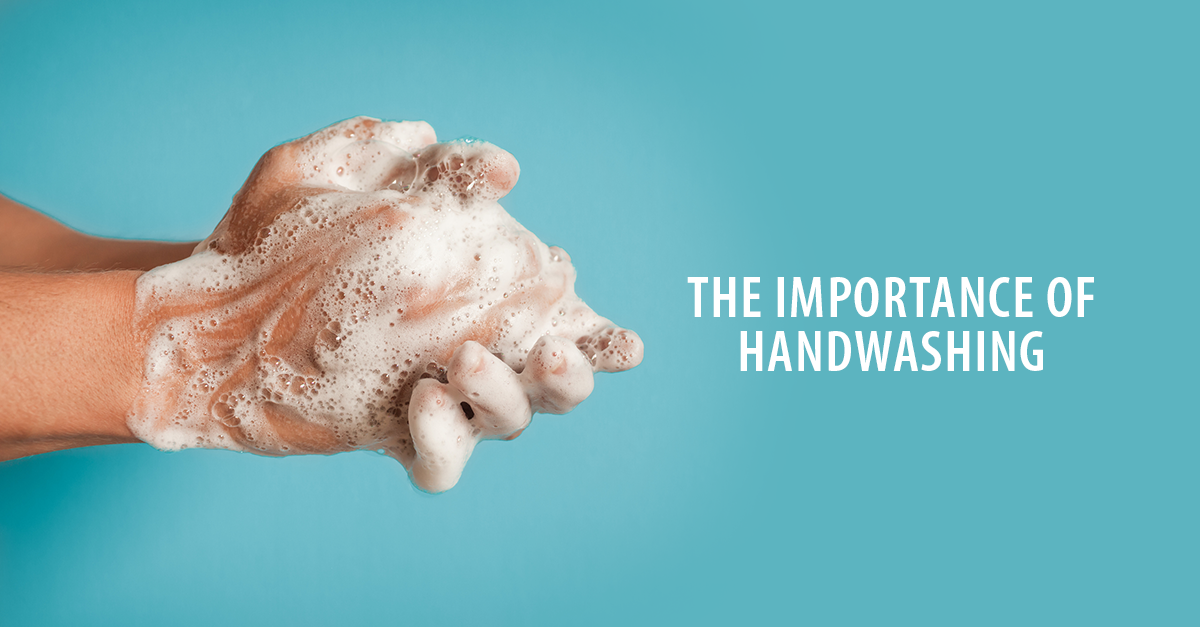 Let’s talk about our visitors...
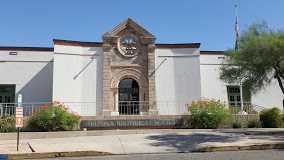 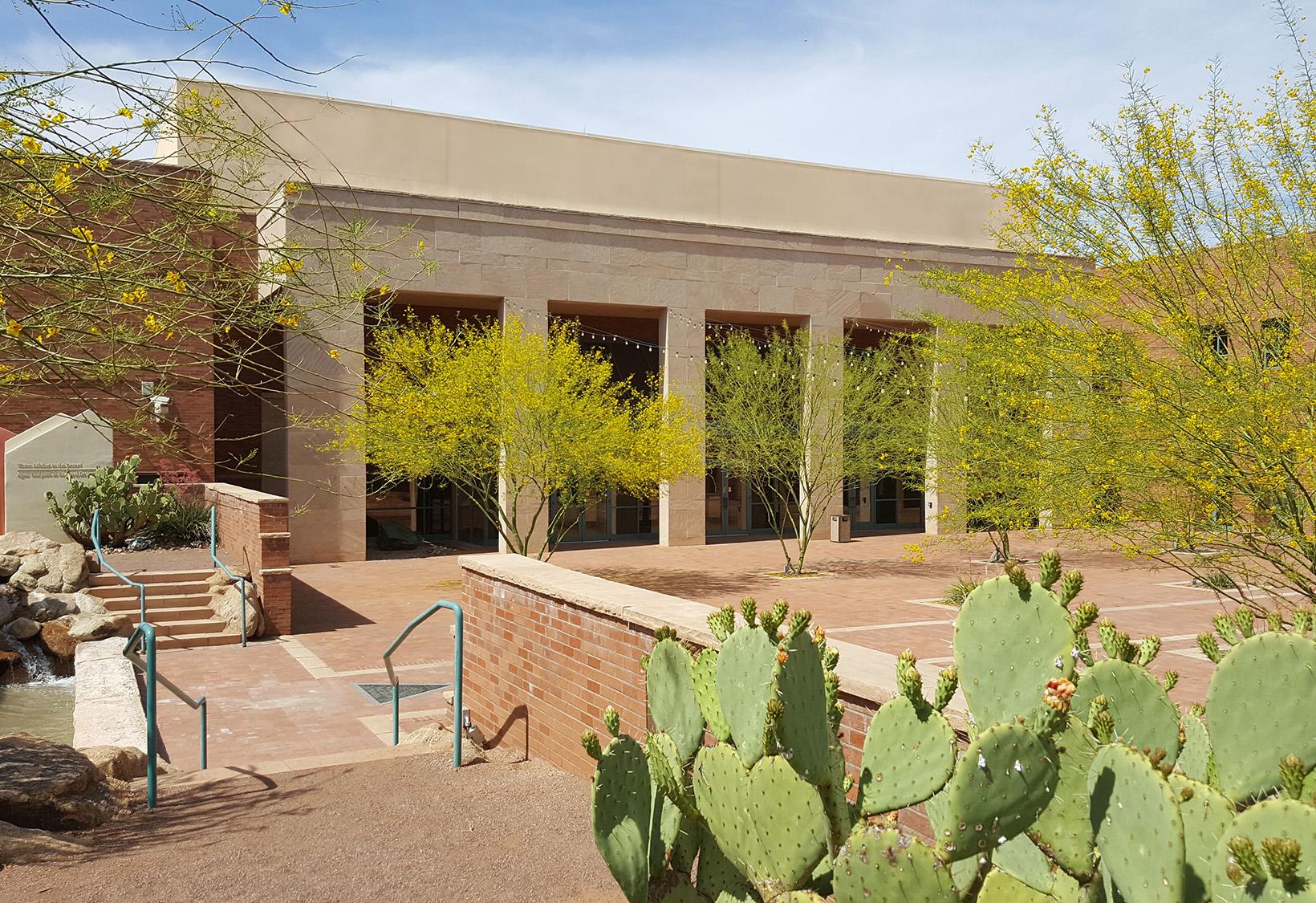 Prepare visitors before they arrive.
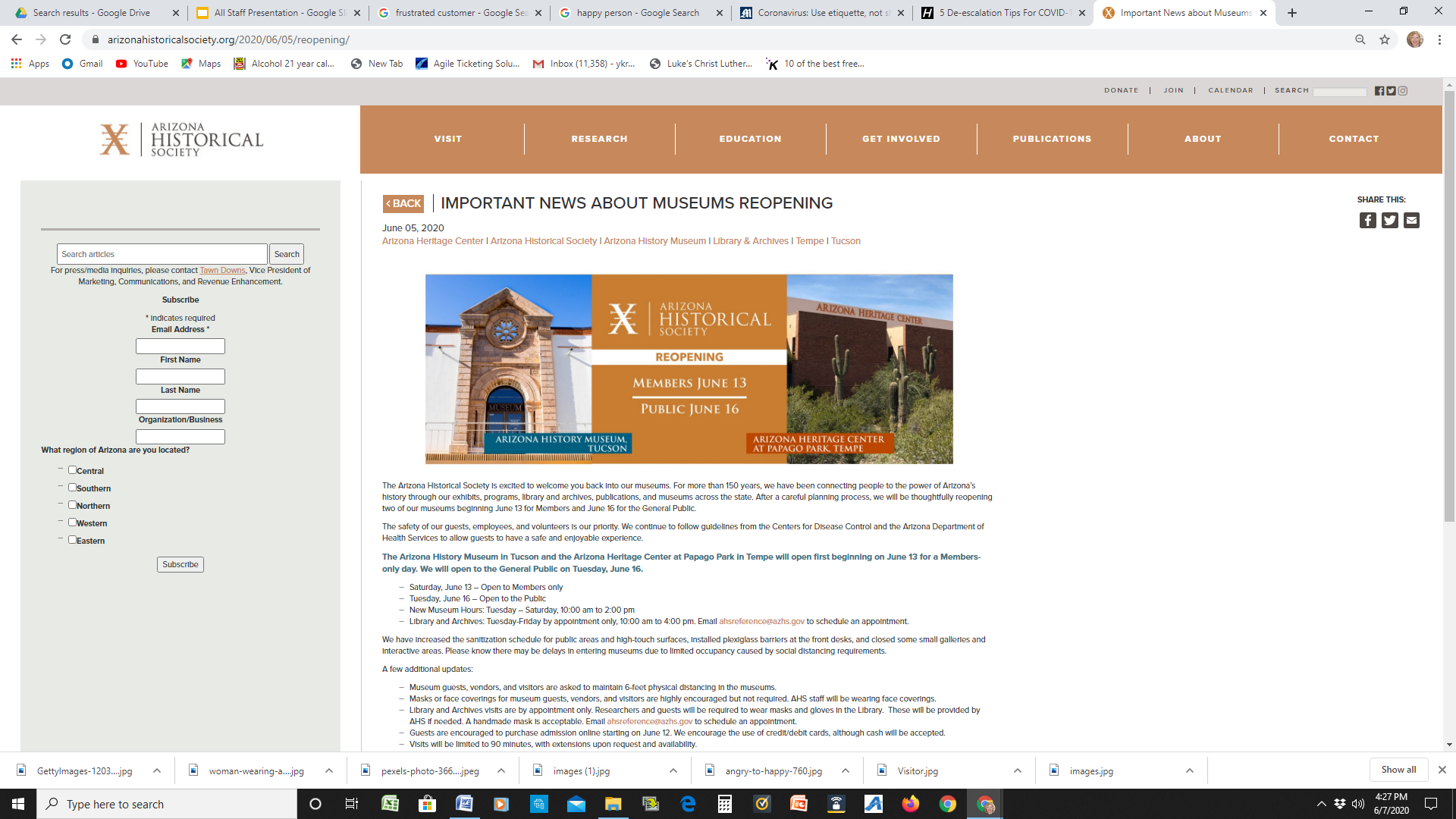 Prepare visitors before they arrive for what to expect when they arrive at the museum.
Website
Email Communications
Social Media
Outdoor Signage
Telephone Messaging
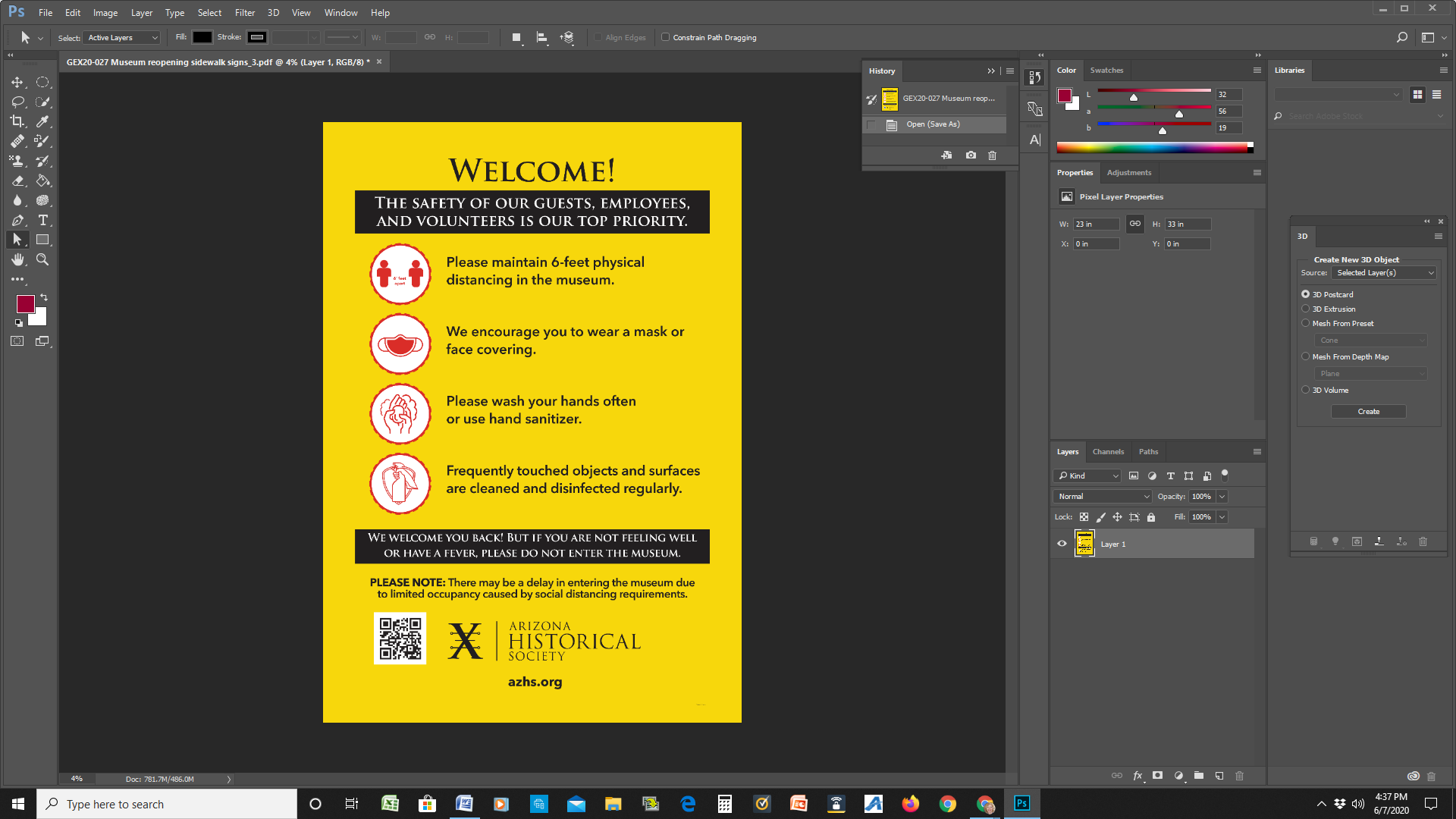 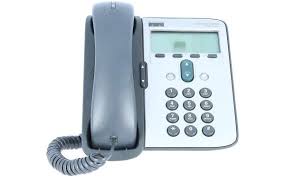 What if a visitor gets upset?
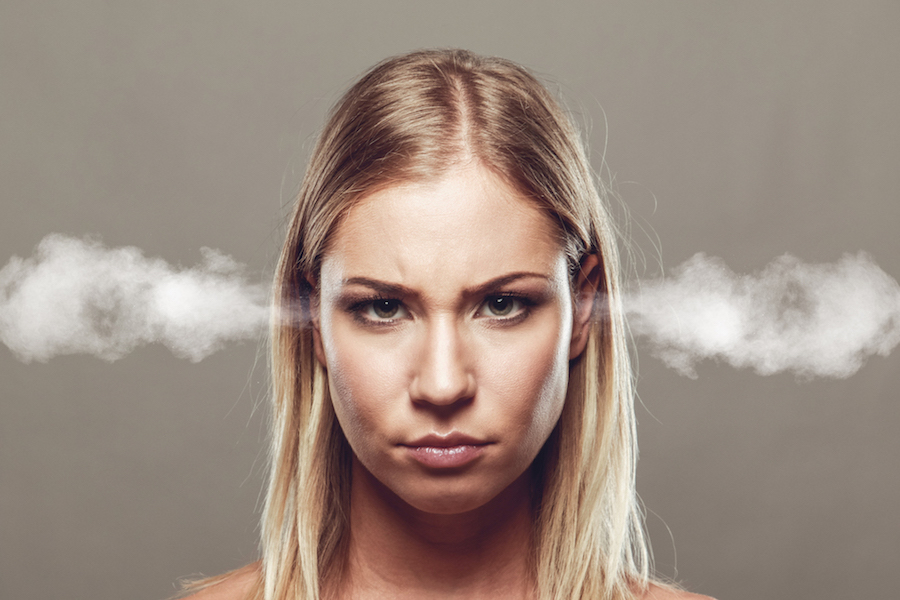 Why are you wearing a mask?
Why aren’t others wearing masks?
Why do I have to wait to enter?
Why are your hours reduced?
[Speaker Notes: We are wearing masks for your protection; we cannot mandate what others do; there are others in the museum, and we want to ensure we can maintain social distancing to protect you; to allow us to sanitize the museum for your safety.]
Tips to de-escalate tension...
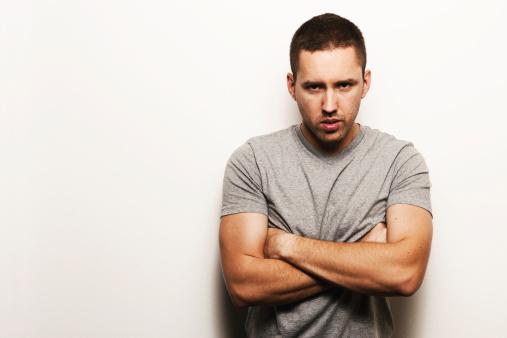 Listen
Give your undivided attention
Remain calm
Show empathyEmpathy needs to be shown during conflict situations. Even if you do not agree with the person’s position, expressing  understanding will help resolve the conflict.
Times are tough.Be patient.
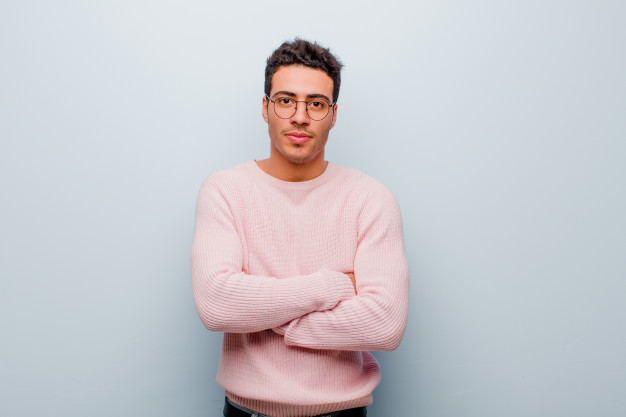 5.	Be aware of your tone and 	body language
6.	Apologize when appropriate	Accepting responsibility and sincerely
apologizing for anything in the situation 	that is believed to be upsetting can 	make a significant difference.
[Speaker Notes: The same words spoken with a different tone will be received in a completely different way.]
Times are tough.Be patient.
7.	Recognize your personal boundaries.  Ask for help!

Arizona History Museum: Mel Davis, Bill Ponder, Kim Bittrich, David Turpie
Arizona Heritage Center: Tawn Downs, Debbie McKinion, Marilyn Murphy, Shelley Coriell
Pioneer Museum: Jill Hough
Riordan Mansion: Nikki Lober
Sanguinetti House Museum: Yanna Kruse
[Speaker Notes: People have different thresholds of tolerance for behavior.  If you start feeling uncomfortable with a situation...call for help.]
Most important...
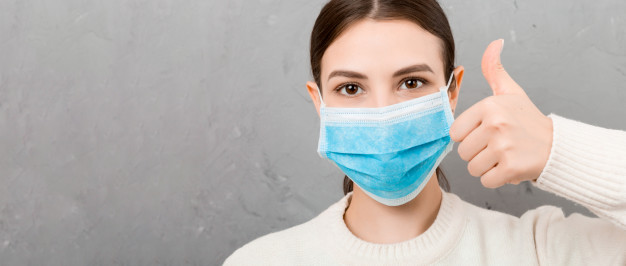 8. Keep yourself and others safe.
Questions and Responses...
Q. 	Why are you wearing a mask?
“My mask is for your protection.  I don’t know if I have been exposed and want to make sure you don’t get sick.
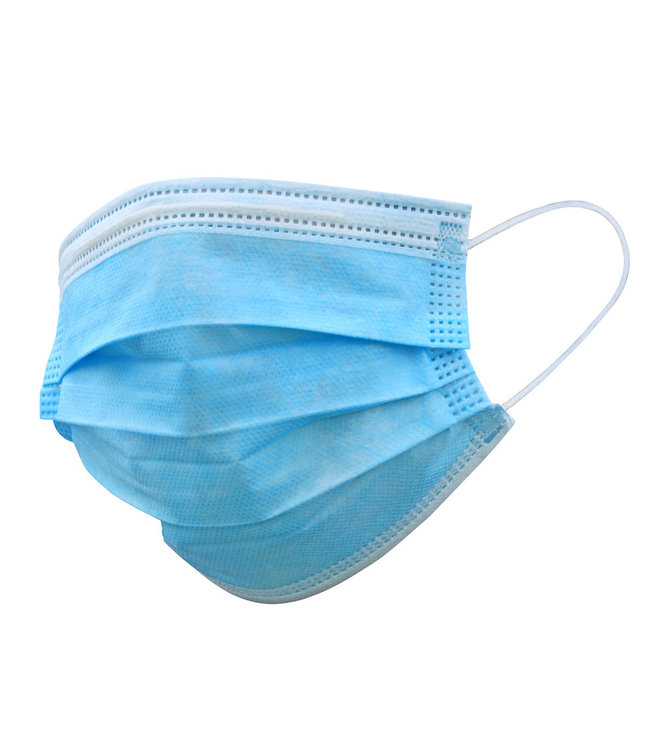 Questions and Responses...
Q. 	Why aren’t you making visitors wear masks?
“We are unable to mandate that others wear masks.”
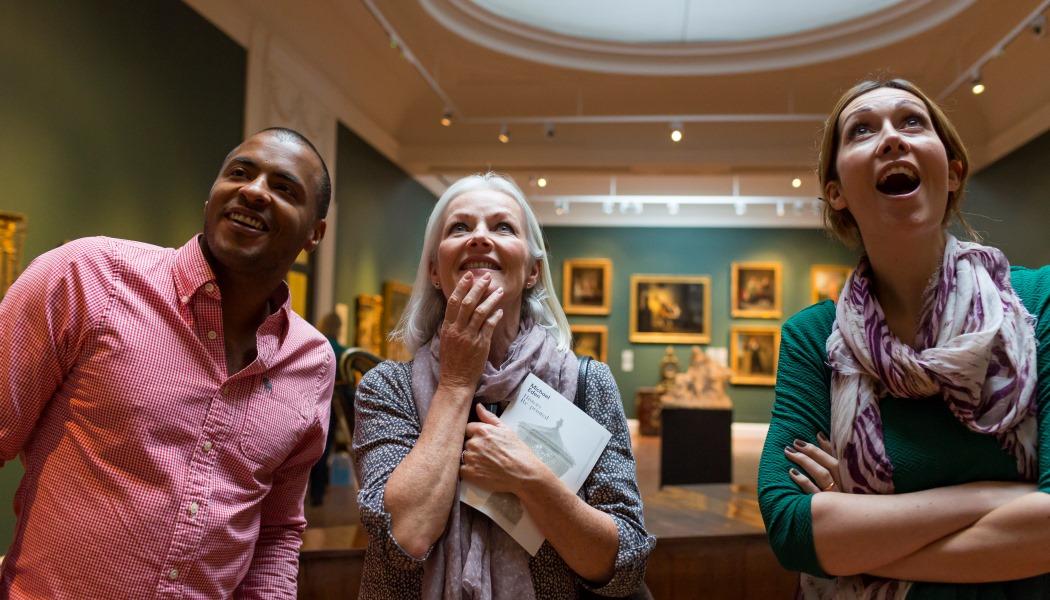 Questions and Responses...
Q. 	Why do I have to wait to enter the museum?
“We want to keep you safe and there are several other people inside the museum.”
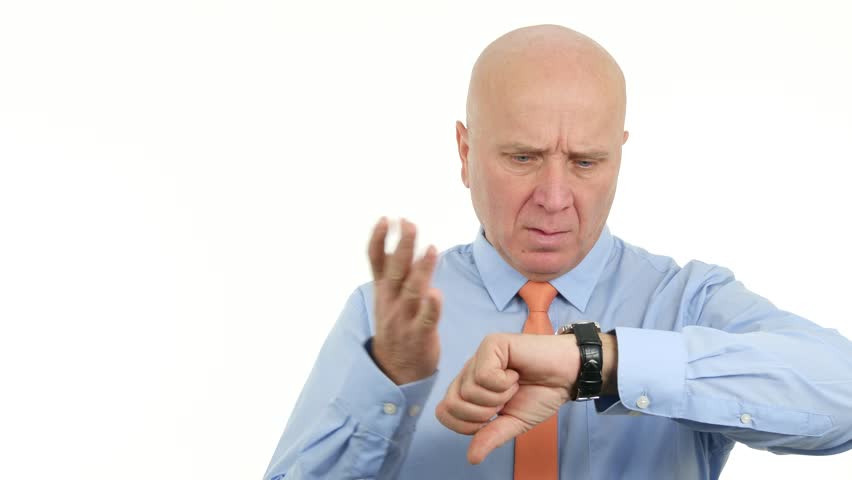 Questions and Responses...
Q. 	Why have you reduced museum hours?
“Hours have been reduced to ensure we have time to sanitize the facility and keep you safe.
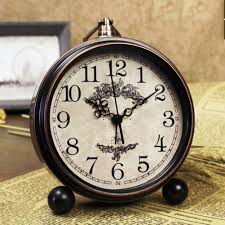 At the end of the day…How should you remove the mask?
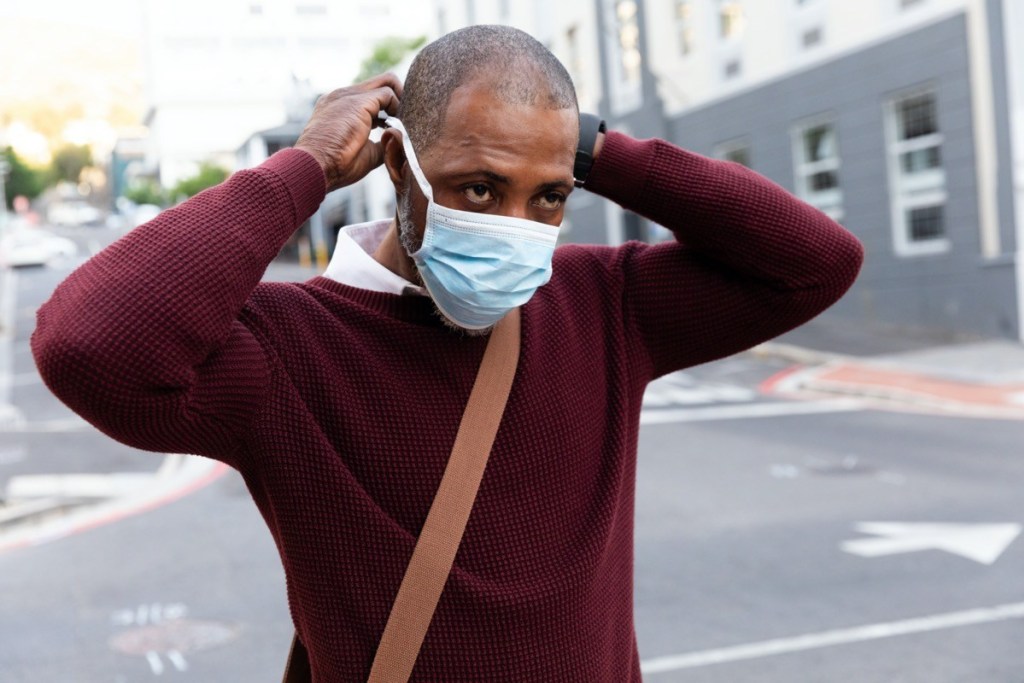 Wash your hands. Unloop the mask from your ears and avoid touching the outside of the mask. Wash your hands.
[Speaker Notes: When you're done wearing the mask for the day, there's a chance you could contaminate yourself taking it off.  Wash your hands before taking off the mask. Take it off by unlooping it from your ears first.]
Questions or Comments?
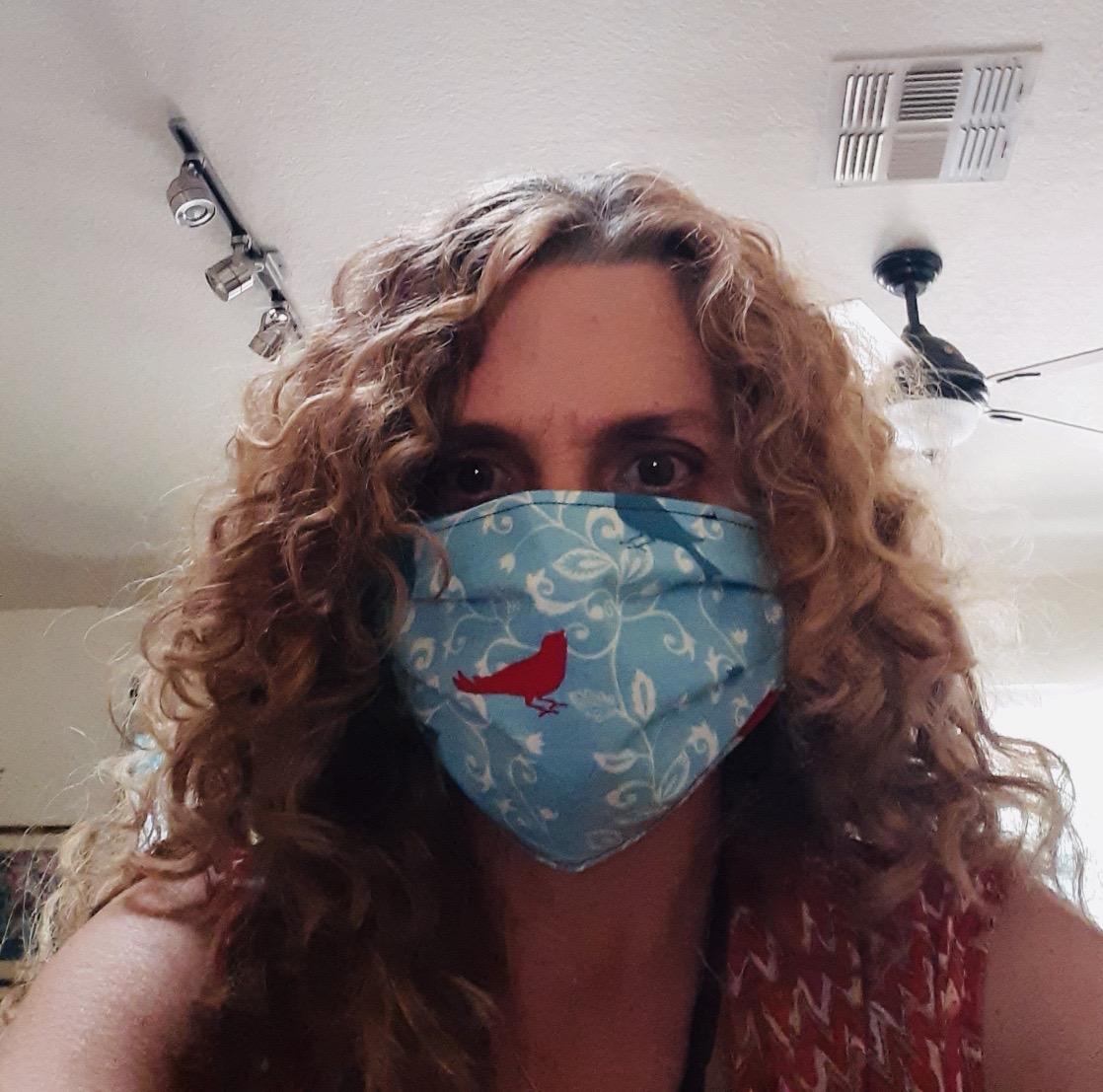 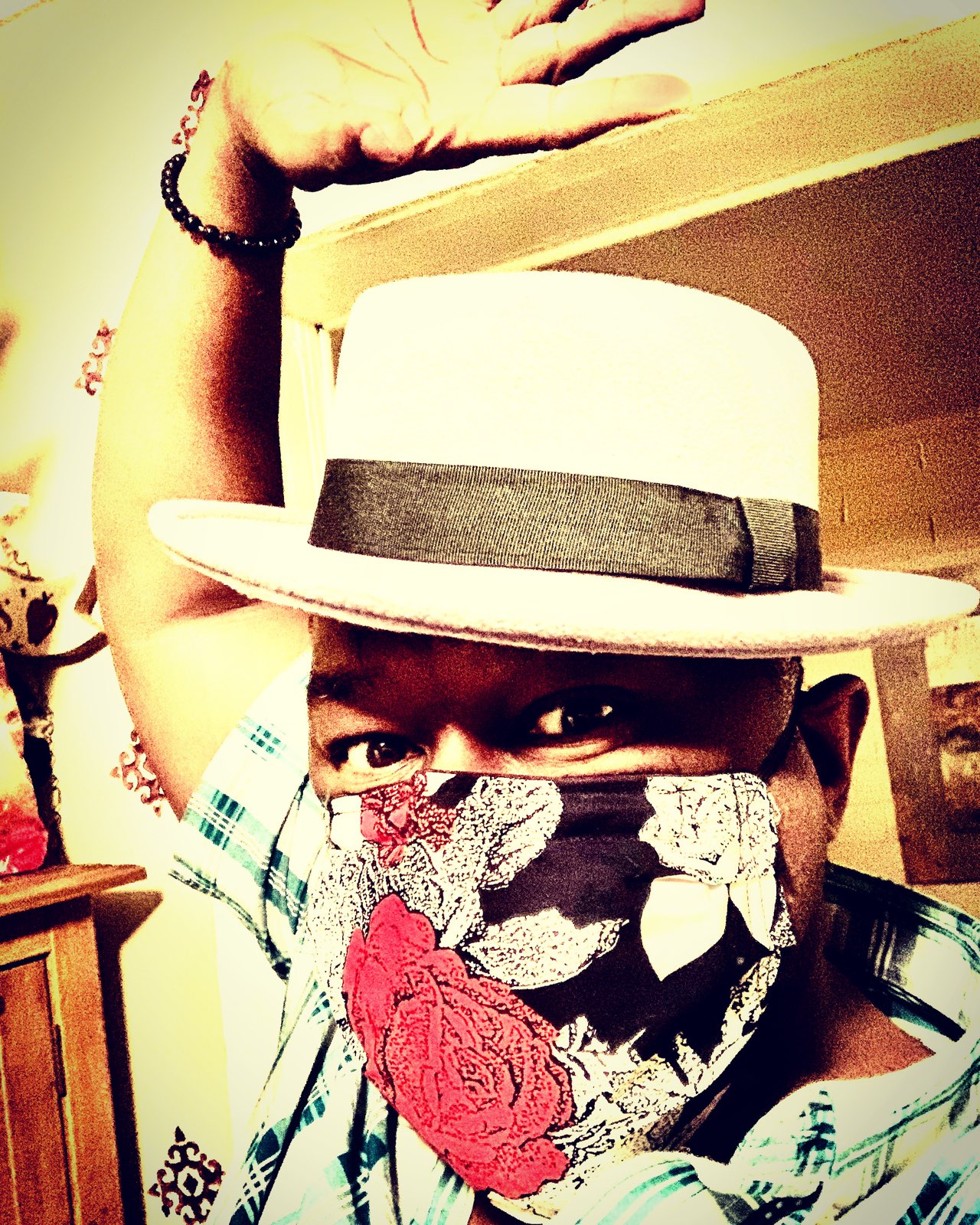 We will get through this together!
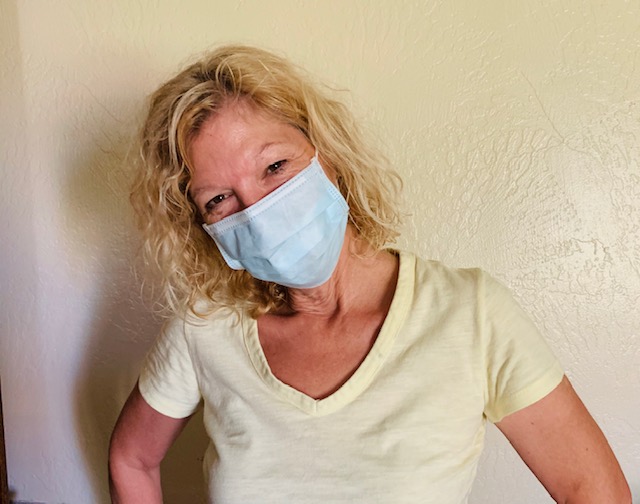 Thank You